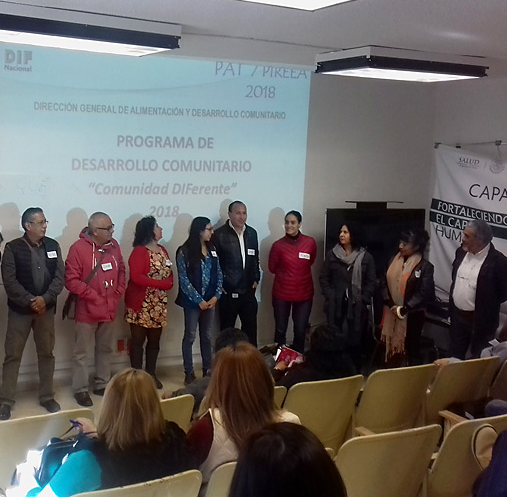 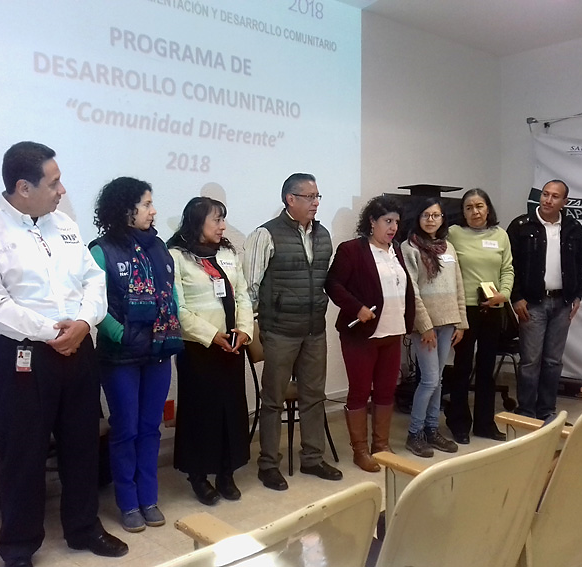 Dirección de Desarrollo Comunitario …presentación!!
2018
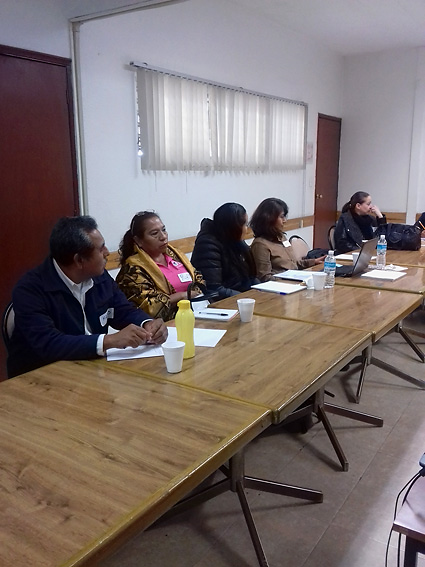 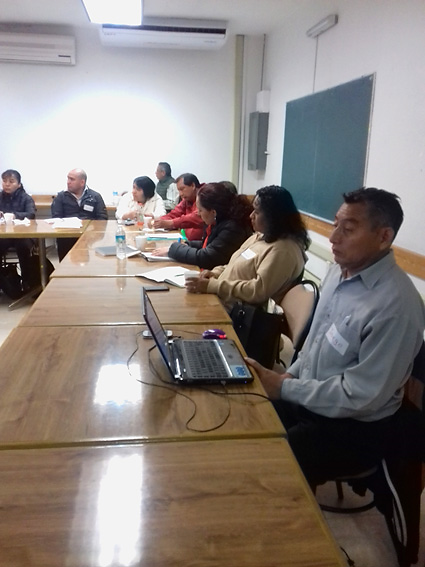 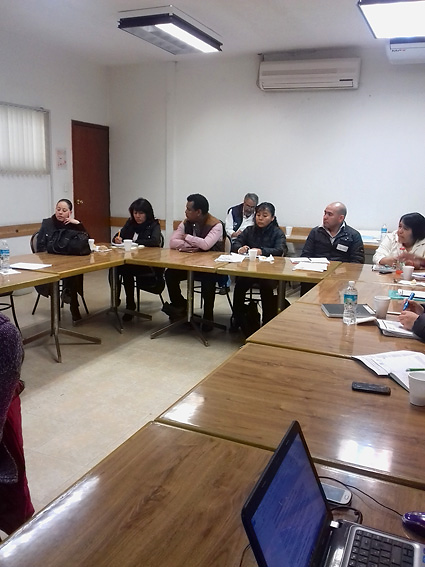 Inicio de la asesoría …primer grupo: Aguascalientes a Morelos!!
2018
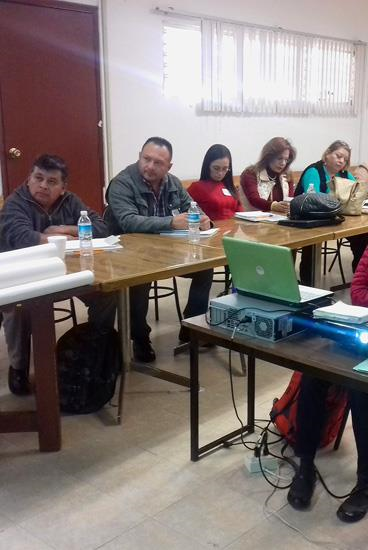 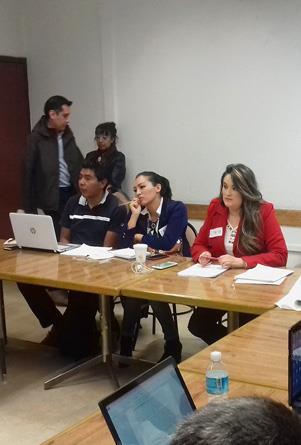 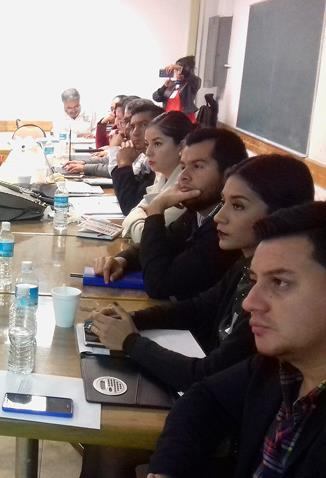 Inicio de la asesoría …segundo grupo: Nayarit a Zacatecas!!
2018
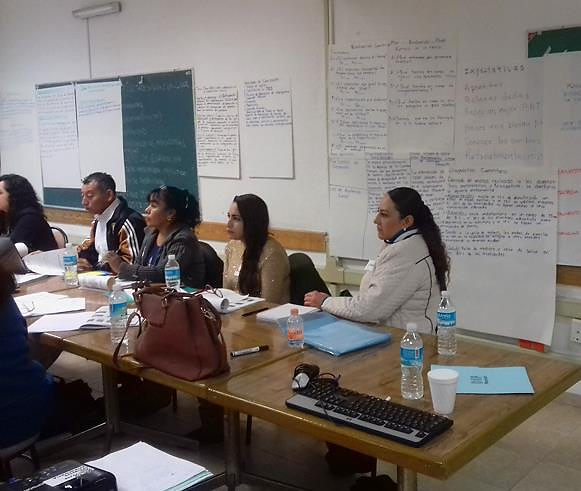 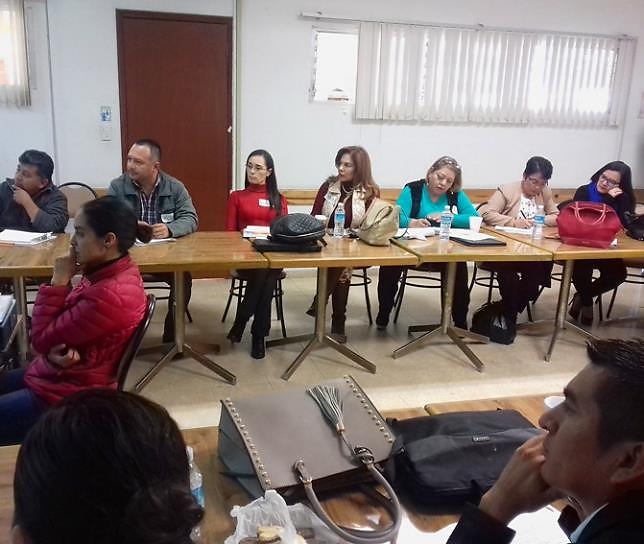 Todos muy atentos a los ejercicios!!
2018